69.
LE PARC ASTERIX
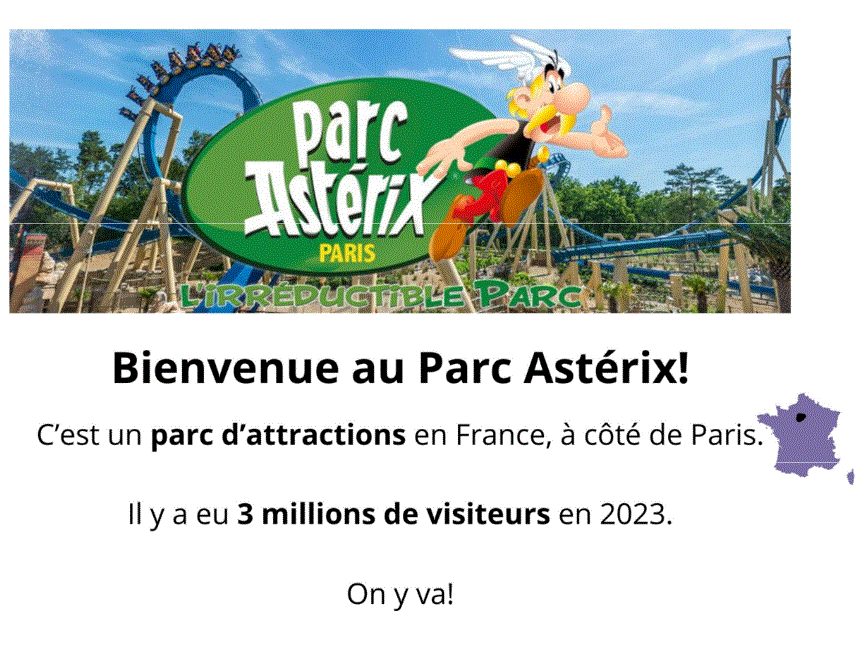 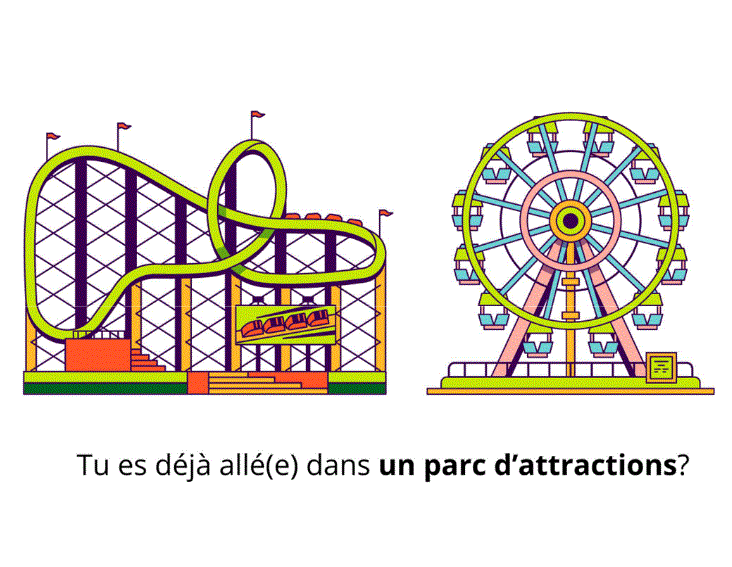 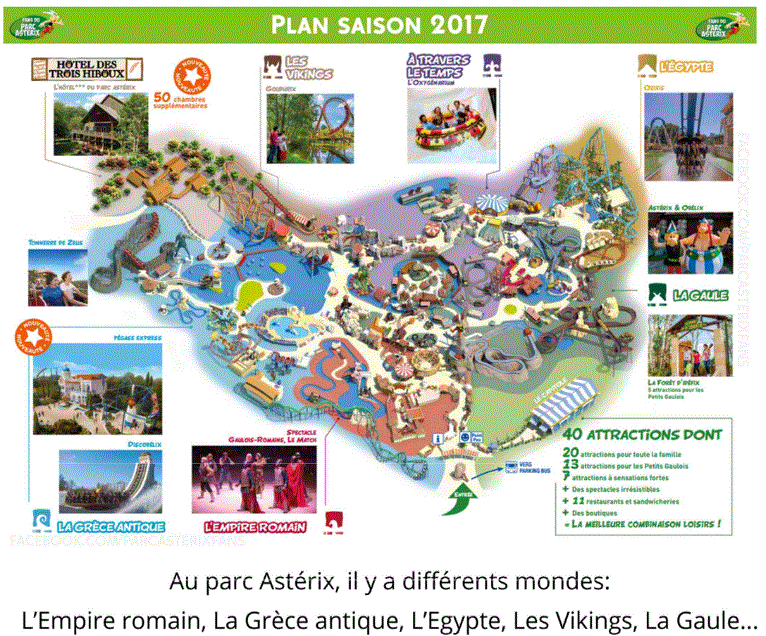 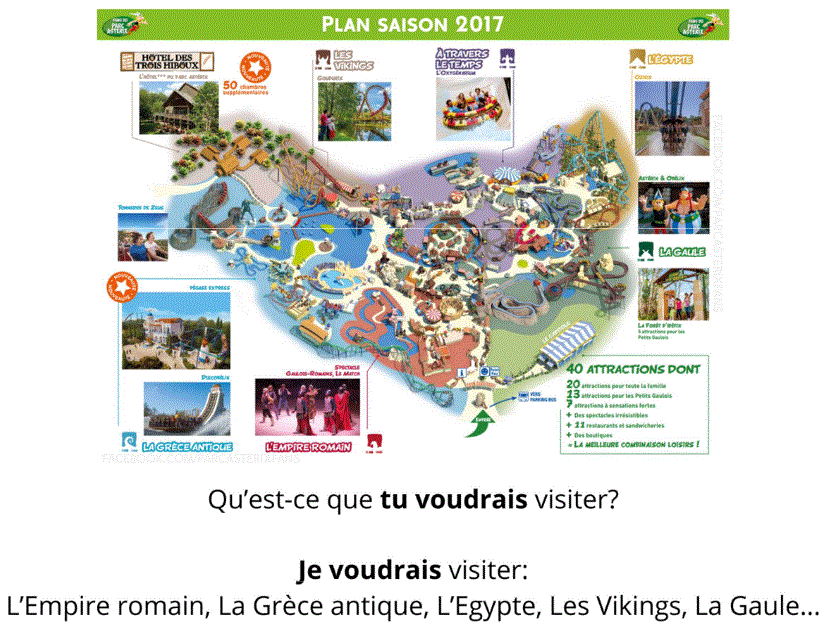 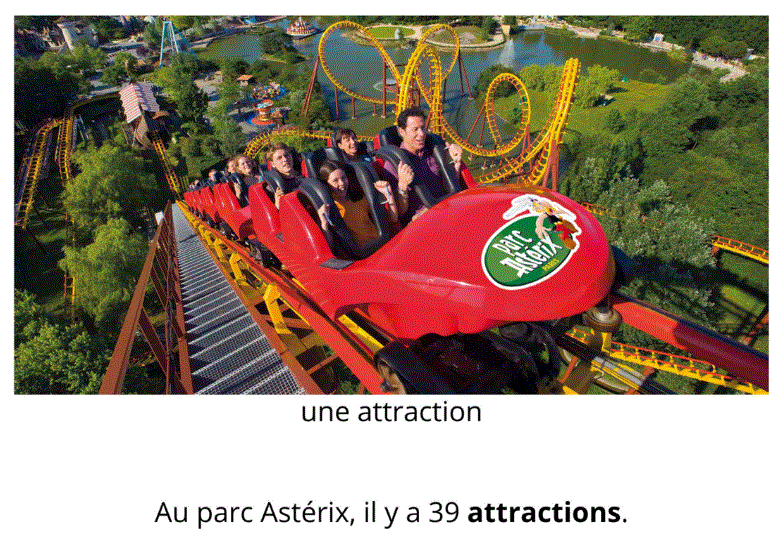 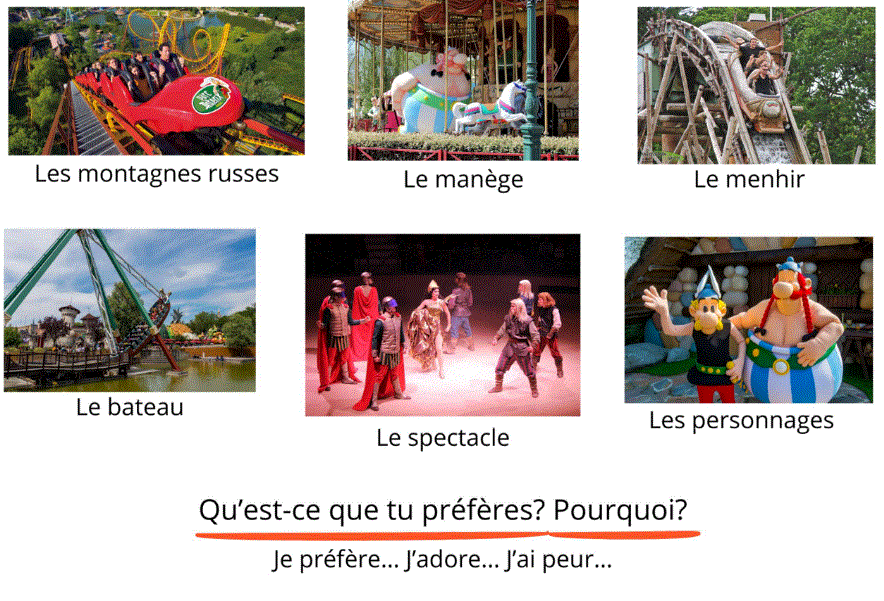 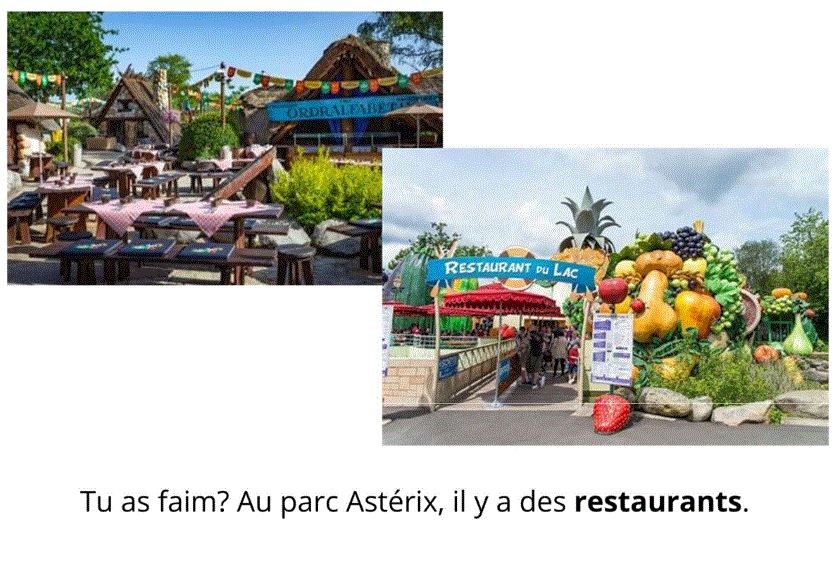 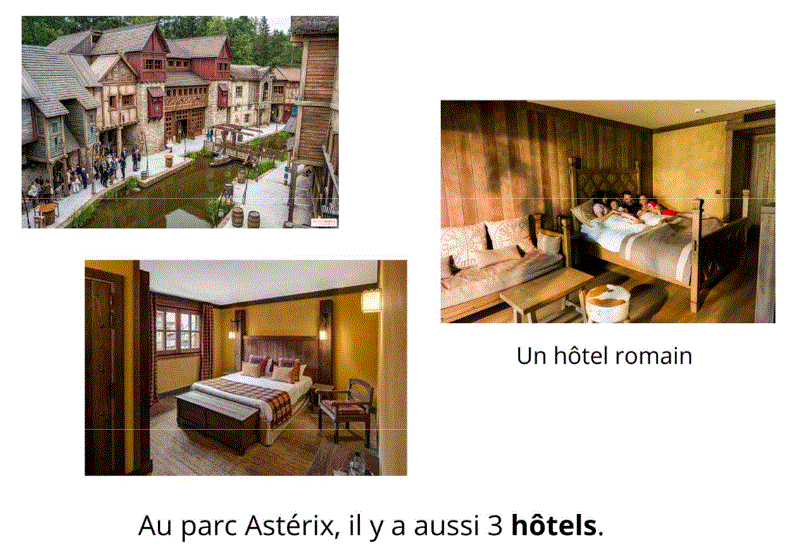 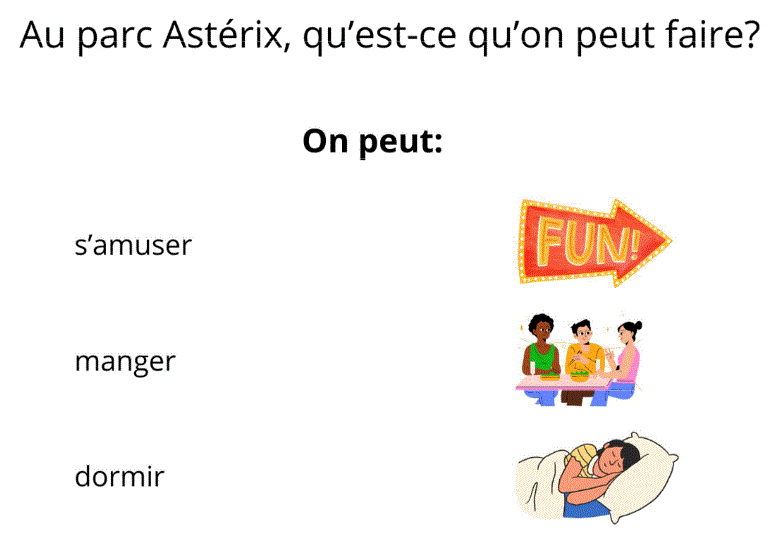 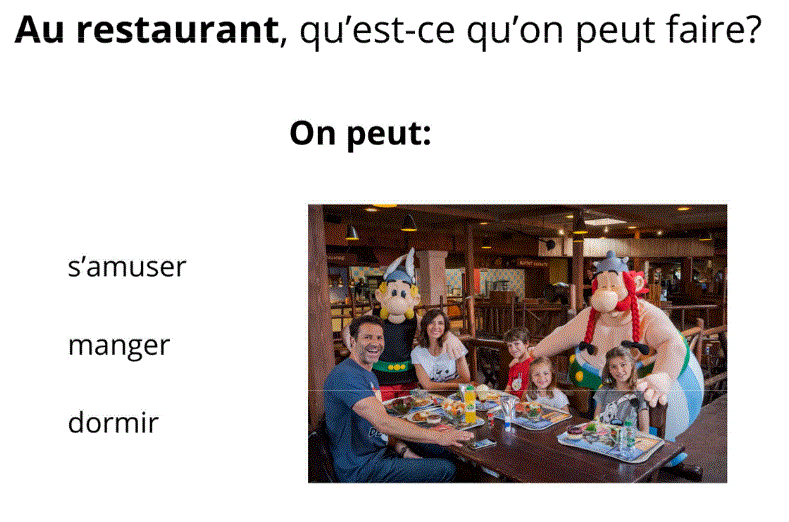 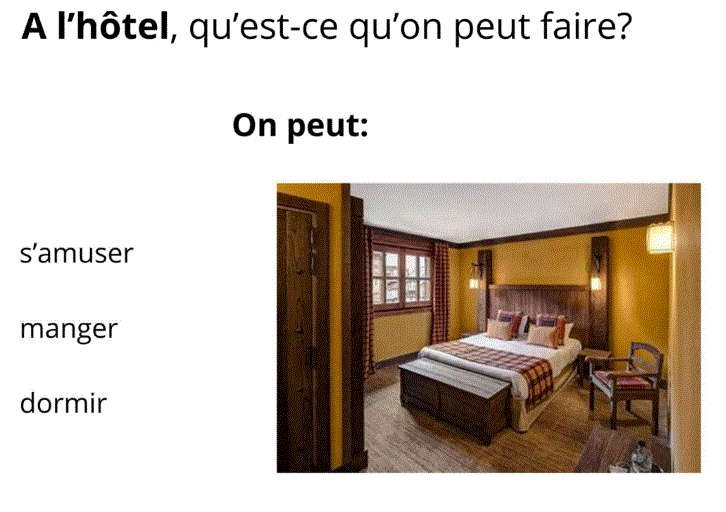 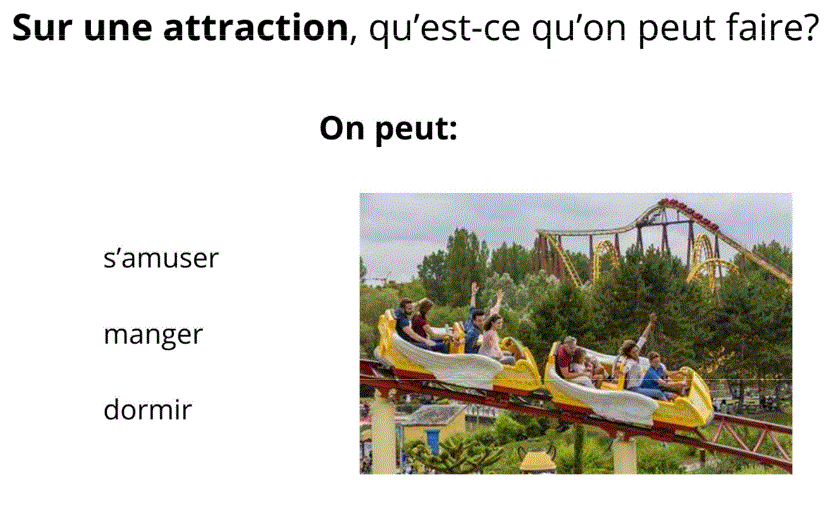 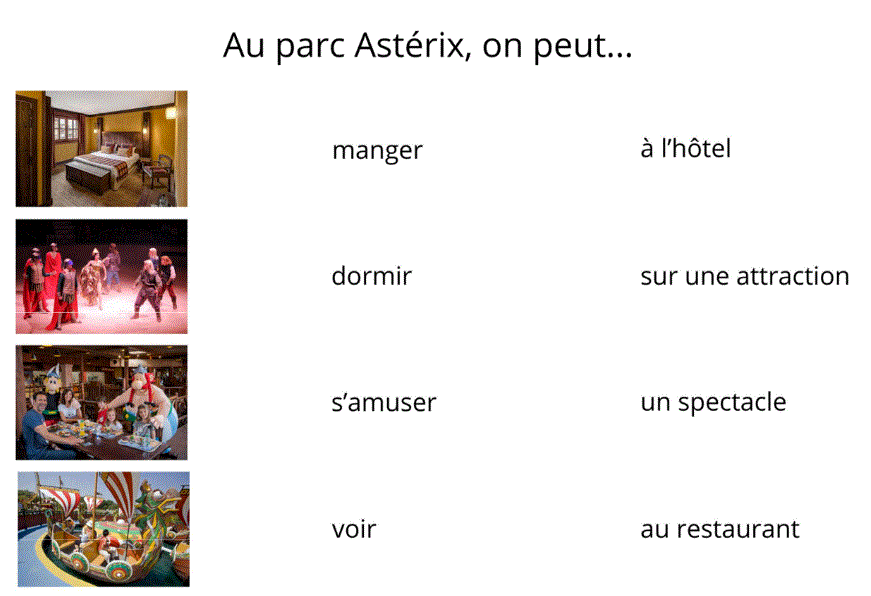 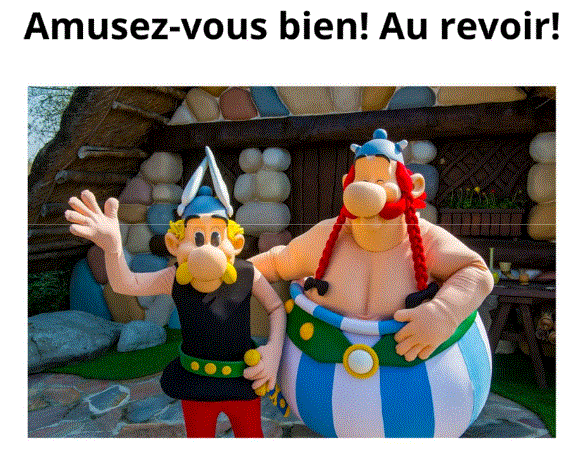